TRƯỜNG TIỂU HỌC ĐÔNG DƯ
Chào mừng các em đến với tiết học hôm nay 

GV: Lương Thị Thủy
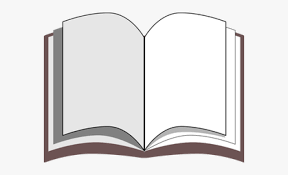 Toán   132
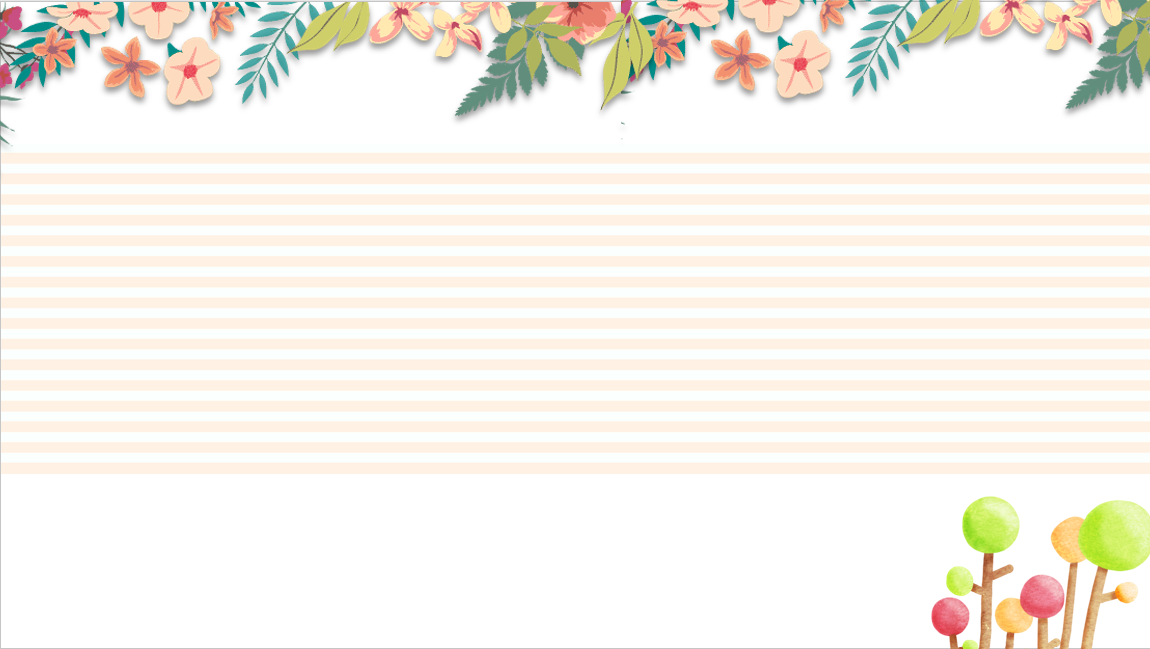 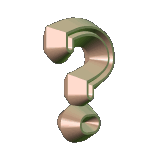 KHỞI ĐỘNG
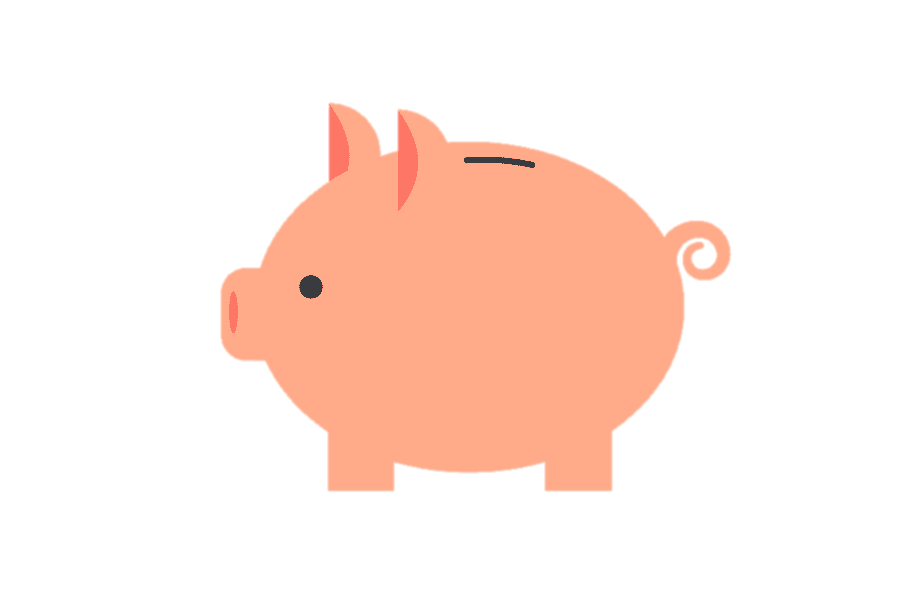 1. Trong chú lợn dưới đây có bao nhiêu tiền?
	A. 	12000 đồng
B. 	5400 đồng
	C. 	8400 đồng
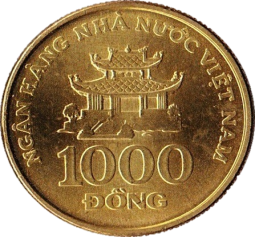 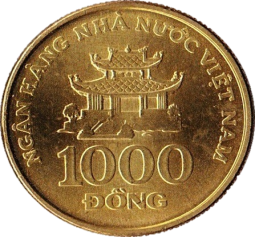 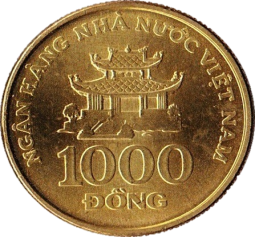 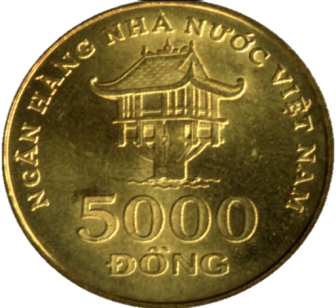 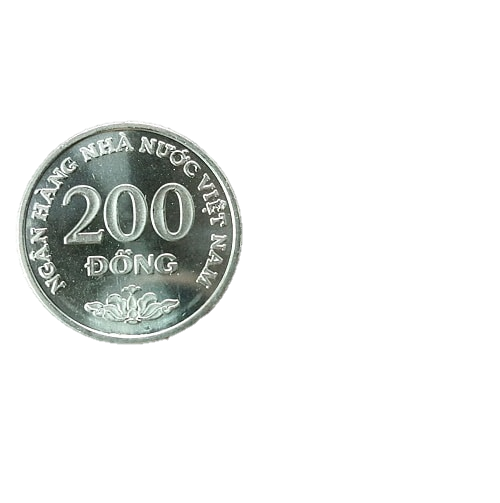 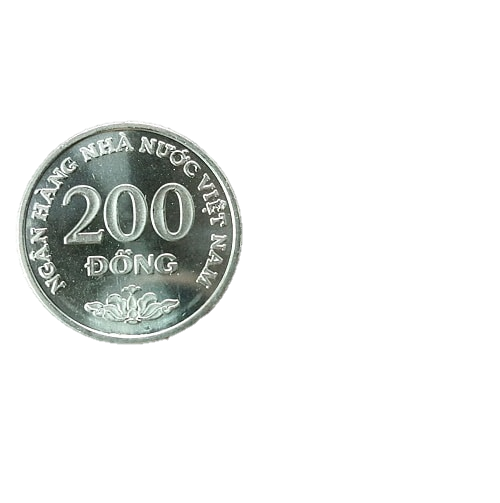 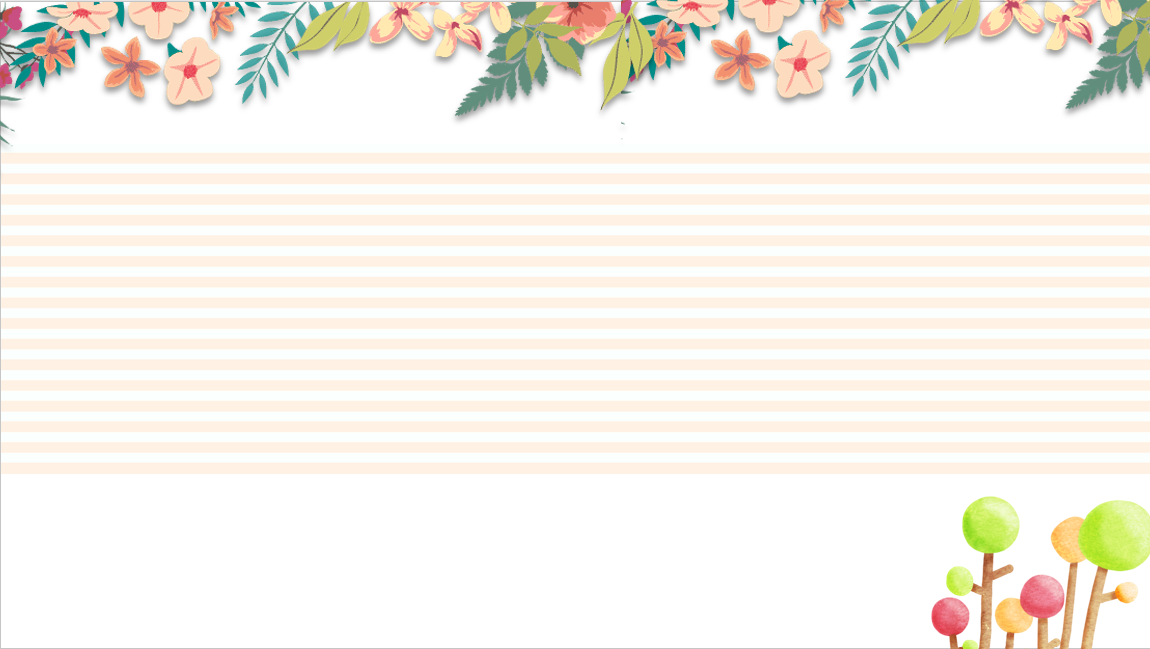 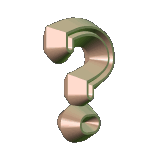 KHỞI ĐỘNG
2. Giá tiền của cái mũ rẻ hơn giá tiền của cái ô là:
4400 đồng
4000 đồng
2400 đồng
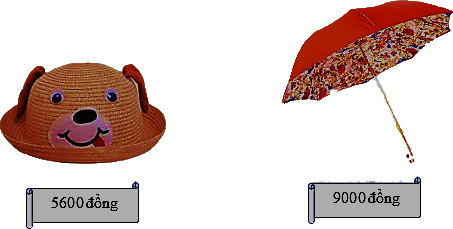 Thứ hai ngày 14 tháng 3 năm 2022
TOÁN
LUYỆN TẬP
Toán:     Luyện tập
Bài 1: Chiếc ví nào có nhiều tiền nhất?
a)
b)
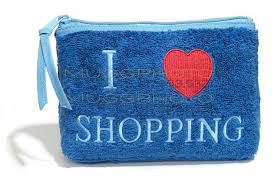 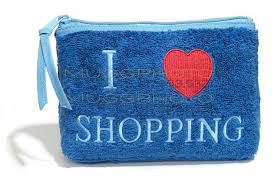 1000đồng
1000đồng
5000đồng
1000đồng
1000đồng
200đồng
100đồng
500đồng
100đồng
a) 6300 đồng
b) 3600 đồng
d)
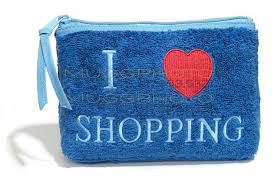 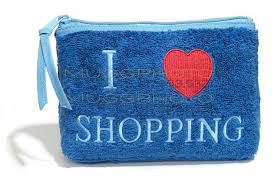 5000đồng
2000đồng
2000đồng
2000đồng
c)
2000đồng
500đồng
5000đồng
500đồng
500đồng
200đồng
d) 9 700 đồng
c) 10 000 đồng
c) 10 000 đồng
Thứ Hai, ngày 07 tháng 3 năm 2022
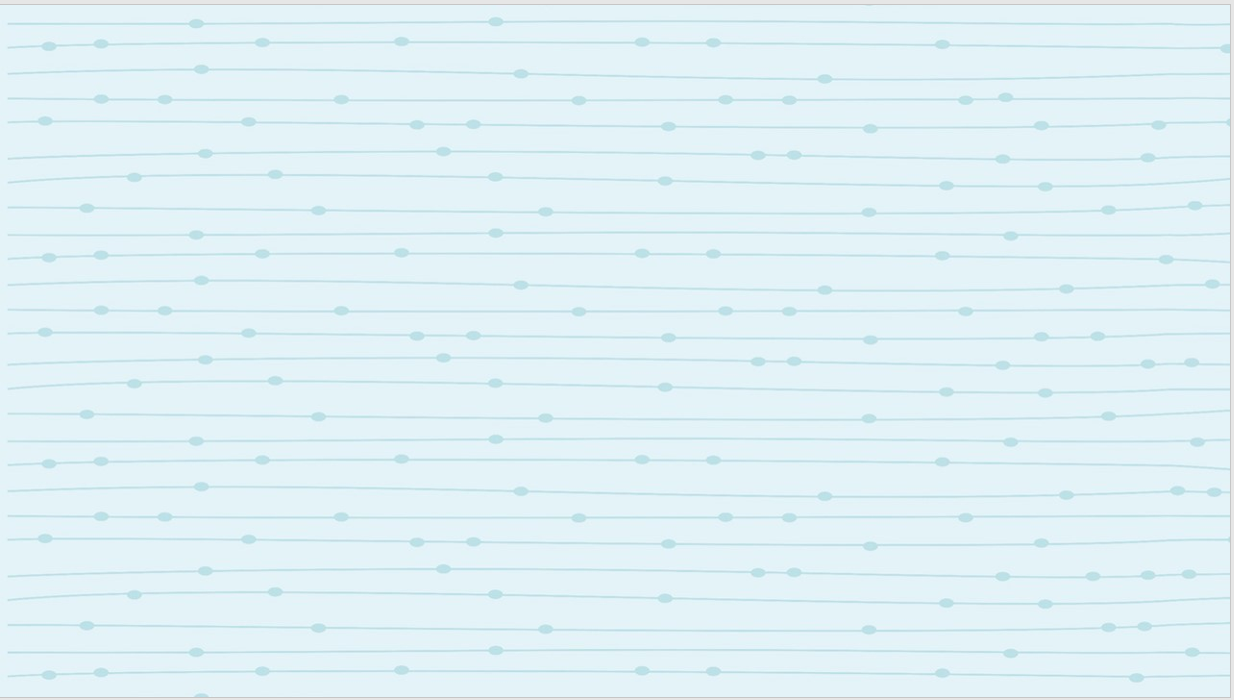 Toán:     Luyện tập
Bài 2:  Phải lấy ra các tờ giấy bạc nào để được số tiền ở bên phải?
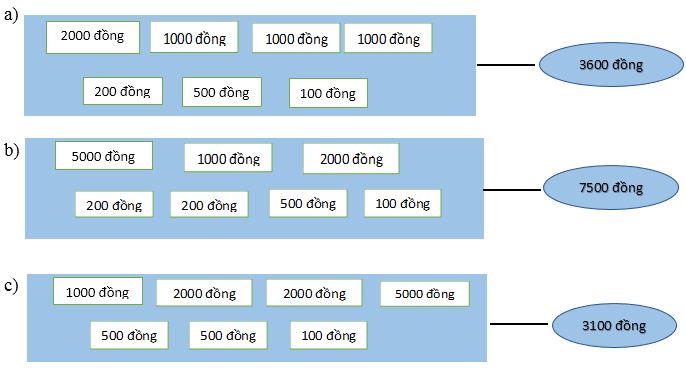 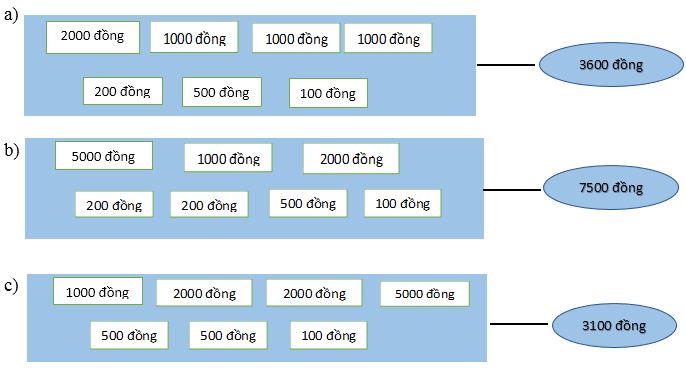 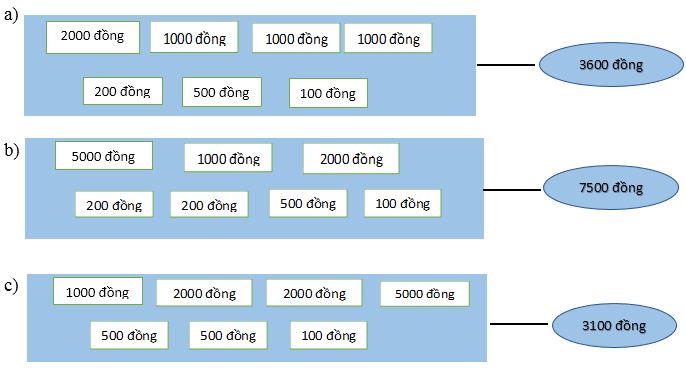 Thứ Hai, ngày 07 tháng 3 năm 2022
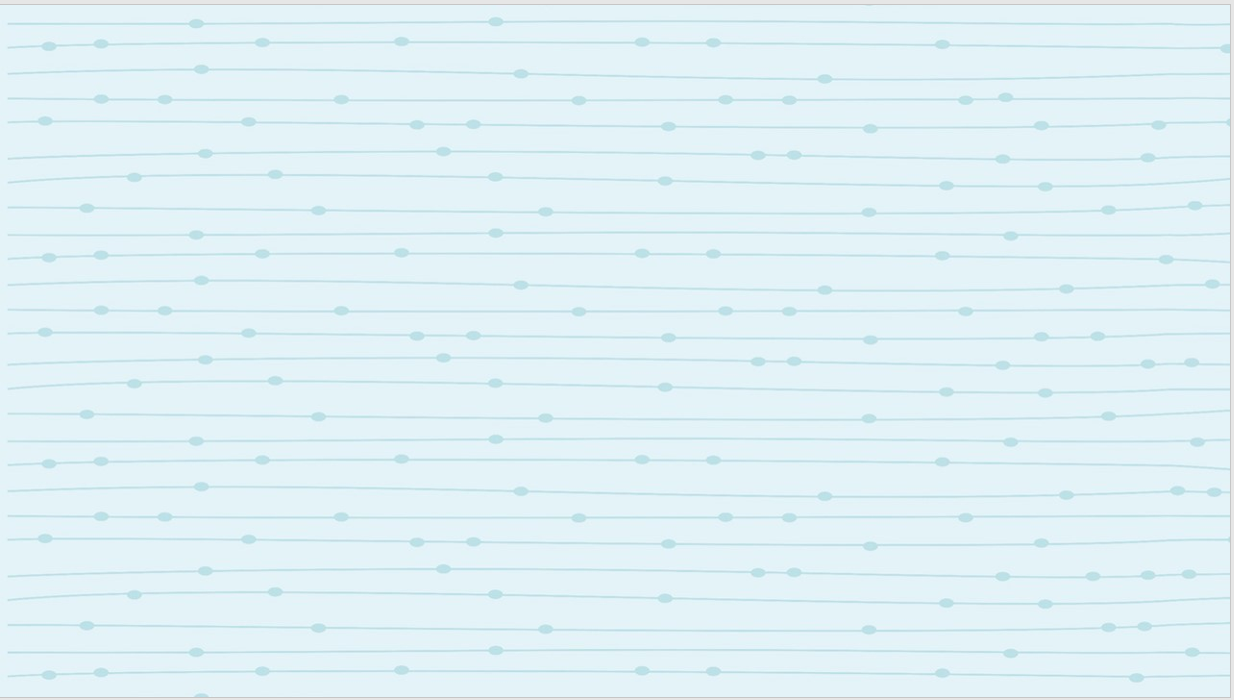 Toán:     Luyện tập
Bài 2:  Phải lấy ra các tờ giấy bạc nào để được số tiền ở bên phải?
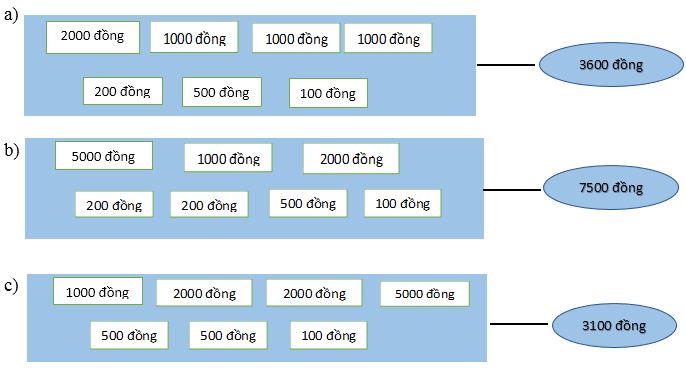 Cách 1:   2000đ + 1000đ + 500đ+ 100đ = 3600đ
Cách 2:   1000 đ+ 1000đ + 1000đ + 500đ+ 100đ  =  3600đ
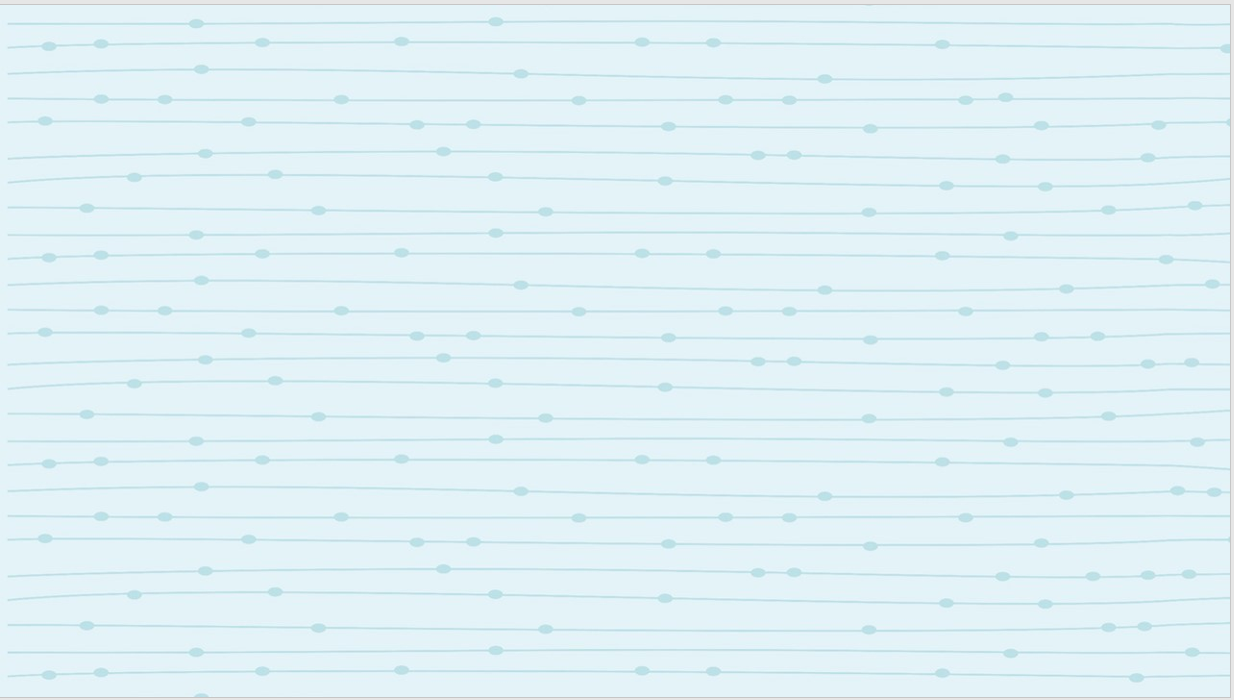 Toán:     Luyện tập
Bài 2:  Phải lấy ra các tờ giấy bạc nào để được số tiền ở bên phải?
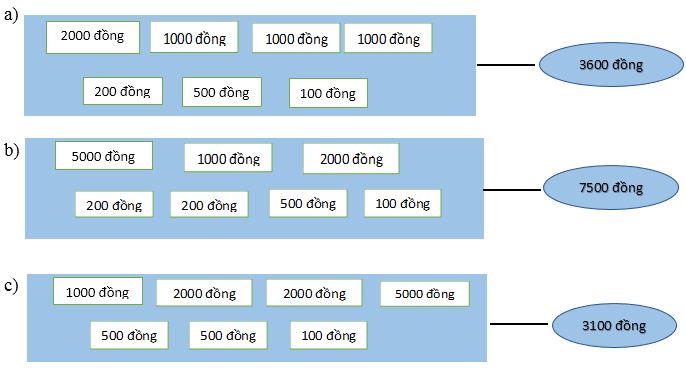 Cách 1: 5000đ + 2000đ + 500đ = 7500đ
Cách 2: 5000 + 2000 + 200 + 200 + 100 = 7500 .
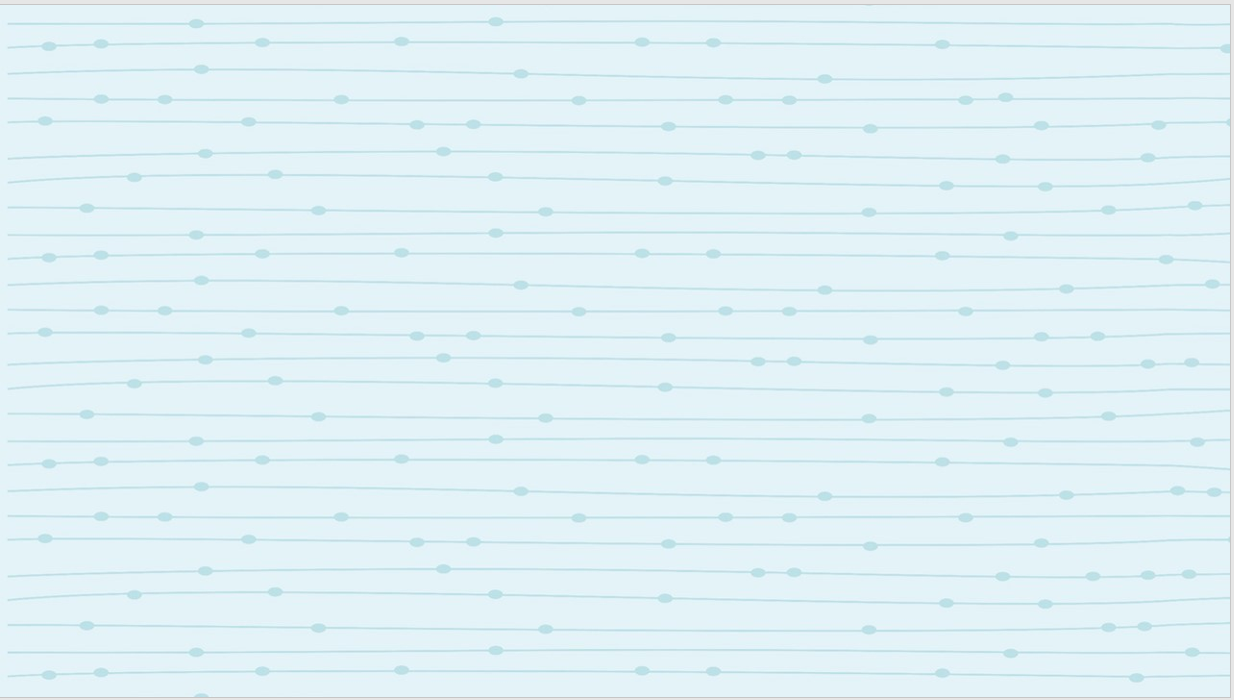 Toán:     Luyện tập
Bài 2:  Phải lấy ra các tờ giấy bạc nào để được số tiền ở bên phải?
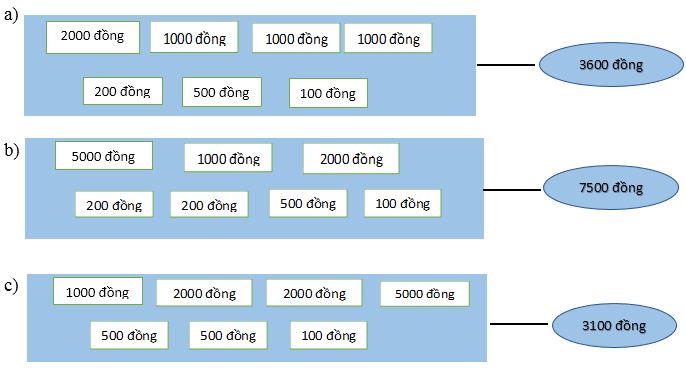 Cách 1:   2000đ + 1000đ + 100đ = 3100đ
Cách 2:   2000đ + 500đ + 500đ + 100đ  =  3100đ
Bài 3: Xem tranh rồi trả lời câu hỏi sau :
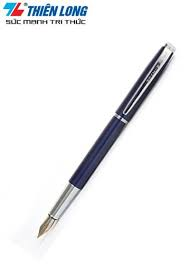 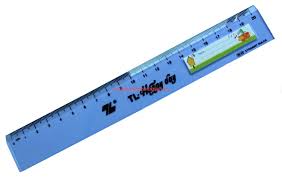 2000 đồng
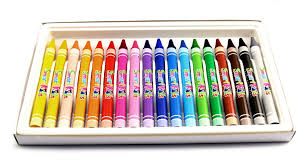 4000 đồng
5000 đồng
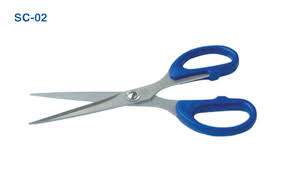 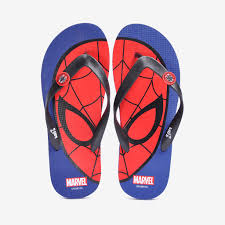 3000 đồng
a) Mai có 3000 đồng, Mai có vừa đủ tiền để mua  được đồ vật nào?
b) Nam có 7000 đồng, Nam có vừa đủ tiền để mua  được đồ vật nào?
6000 đồng
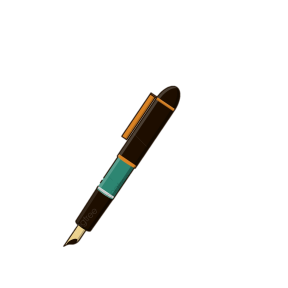 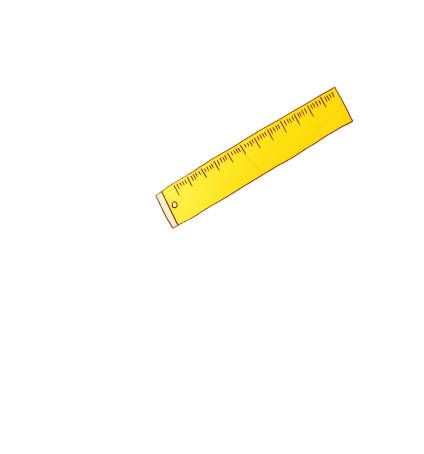 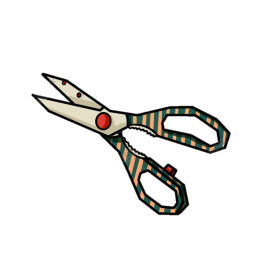 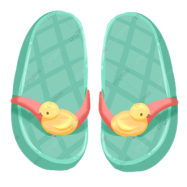 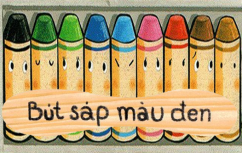 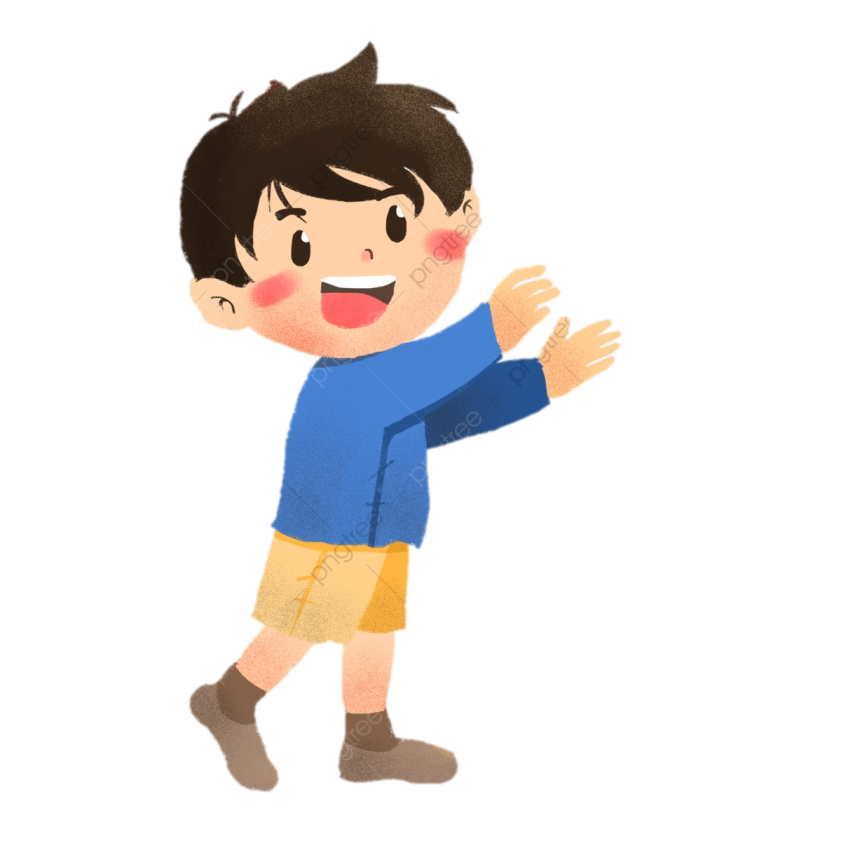 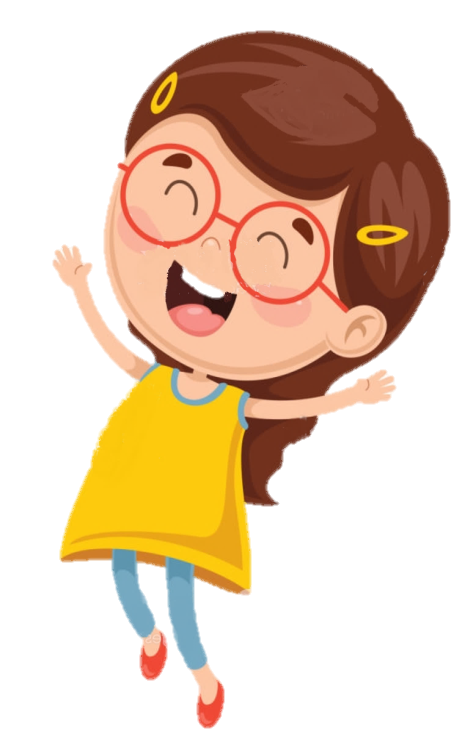 CÙNG ĐI CHỢ
Câu 1: Mai có 3000 đồng, Mai có vừa đủ tiền để mua được:
A. 1 cái kéo
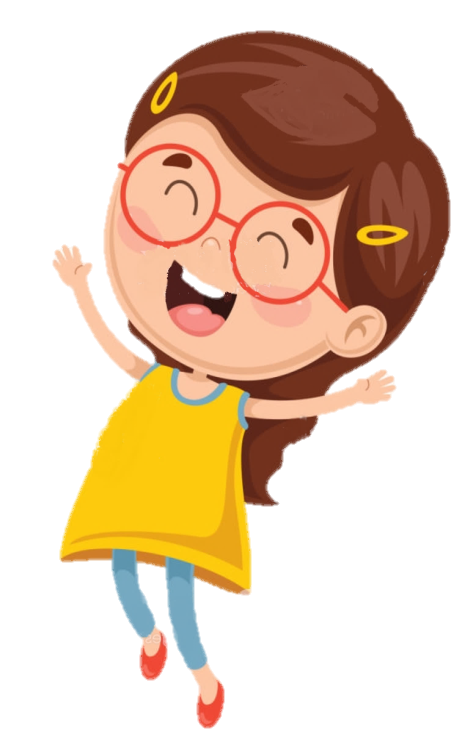 B. 1 cái bút
C. 1 đôi dép
Hết giờ
1
2
10
5
9
3
8
6
7
4
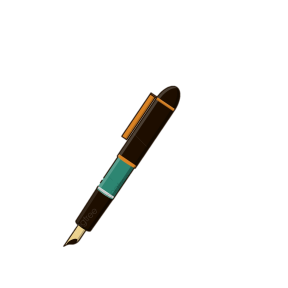 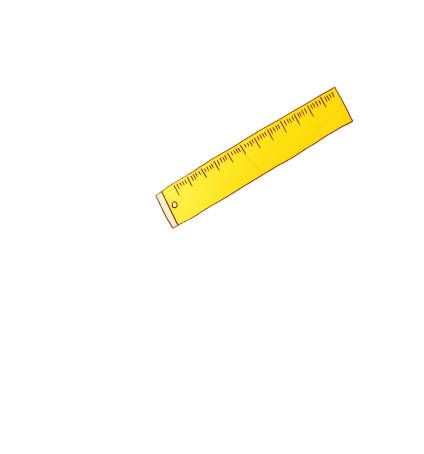 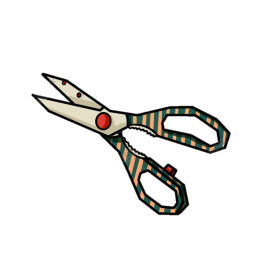 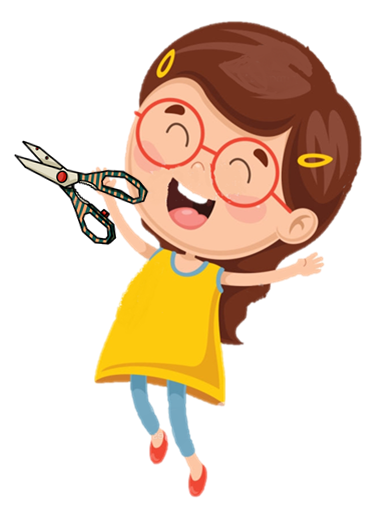 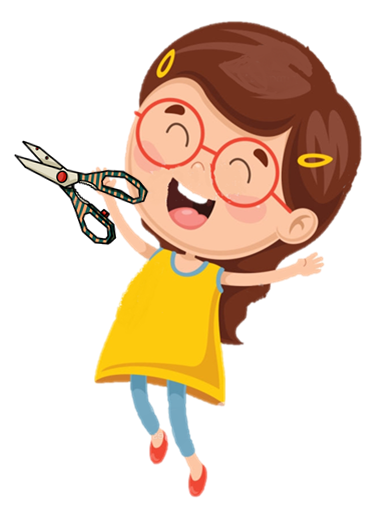 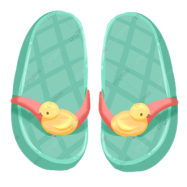 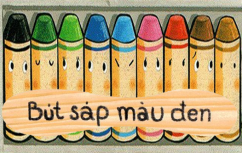 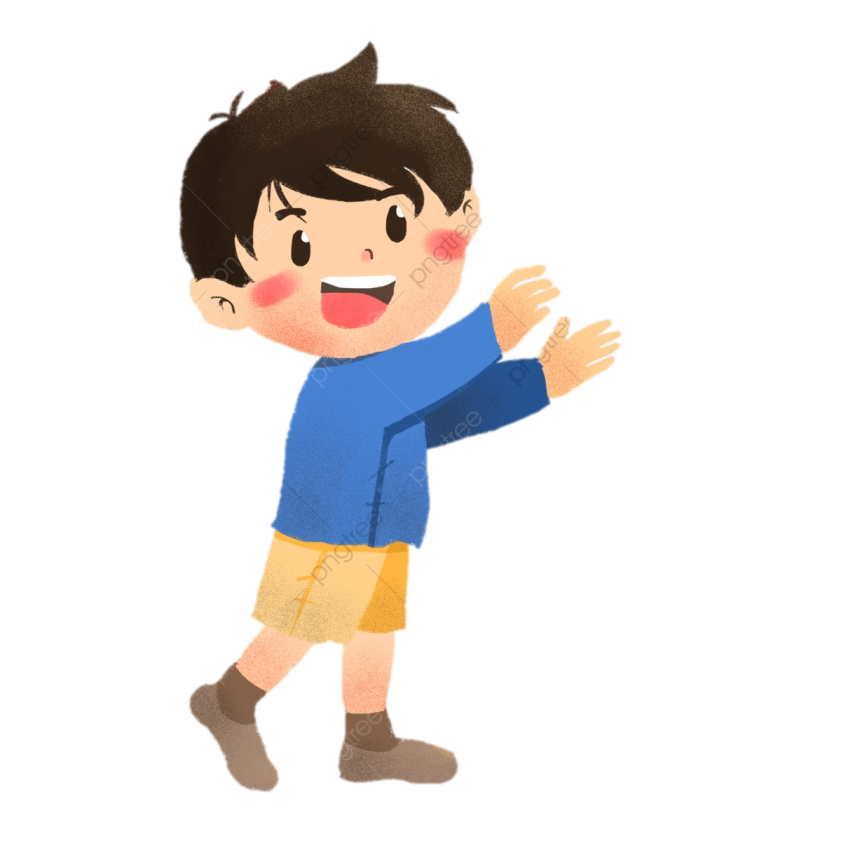 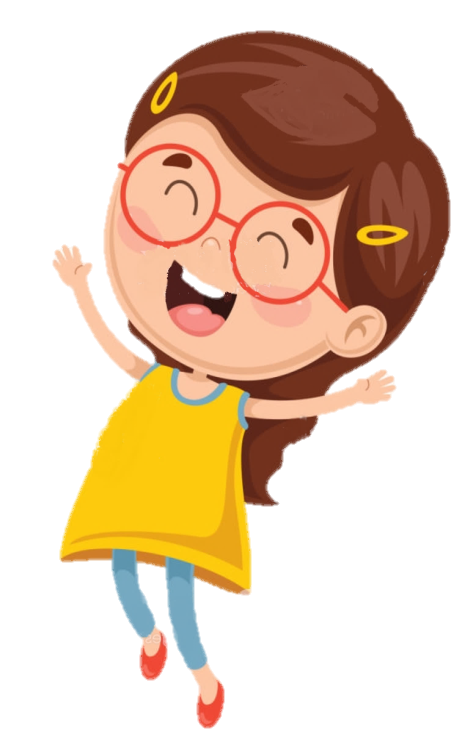 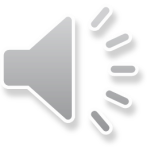 Câu 2: Nam có 7000 đồng, Nam có vừa đủ tiền để mua được:
A. 1 hộp sáp màu và 1 cái thước kẻ
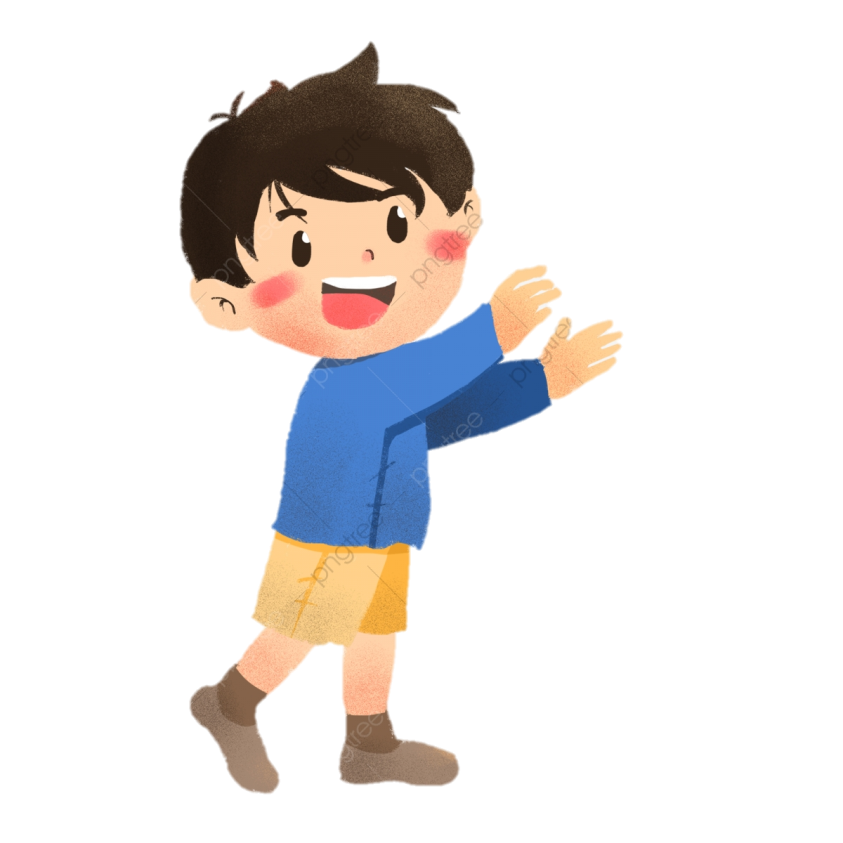 B. 1 cái bút máy và 1 cái kéo
C. 1 hộp sáp màu và 1 cái thước kẻ hoặc mua 1 cái bút máy và 1 cái kéo
Hết giờ
1
2
10
5
9
3
8
6
7
4
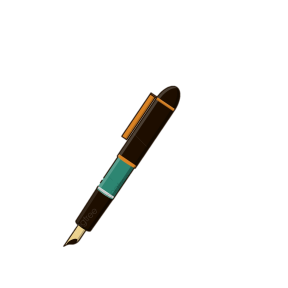 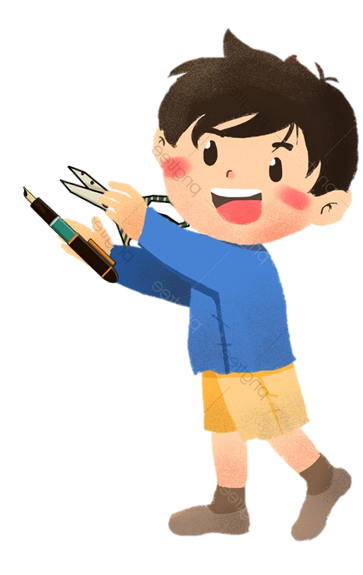 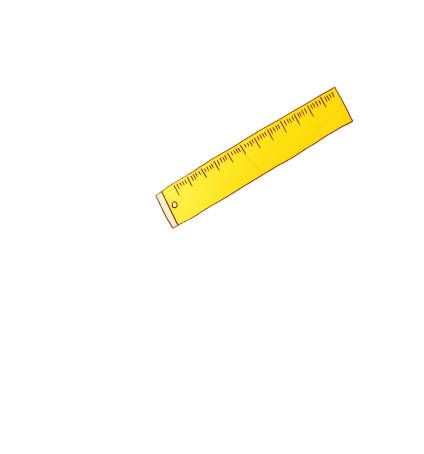 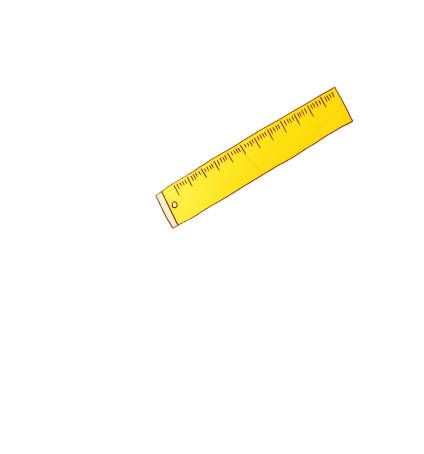 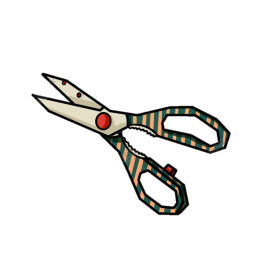 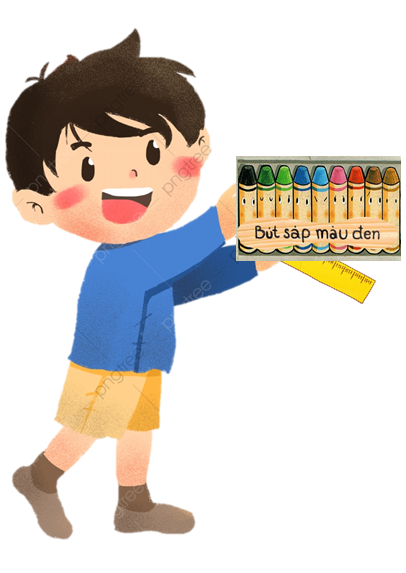 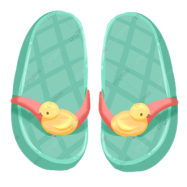 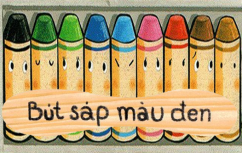 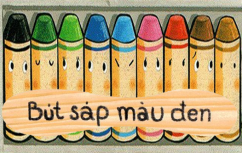 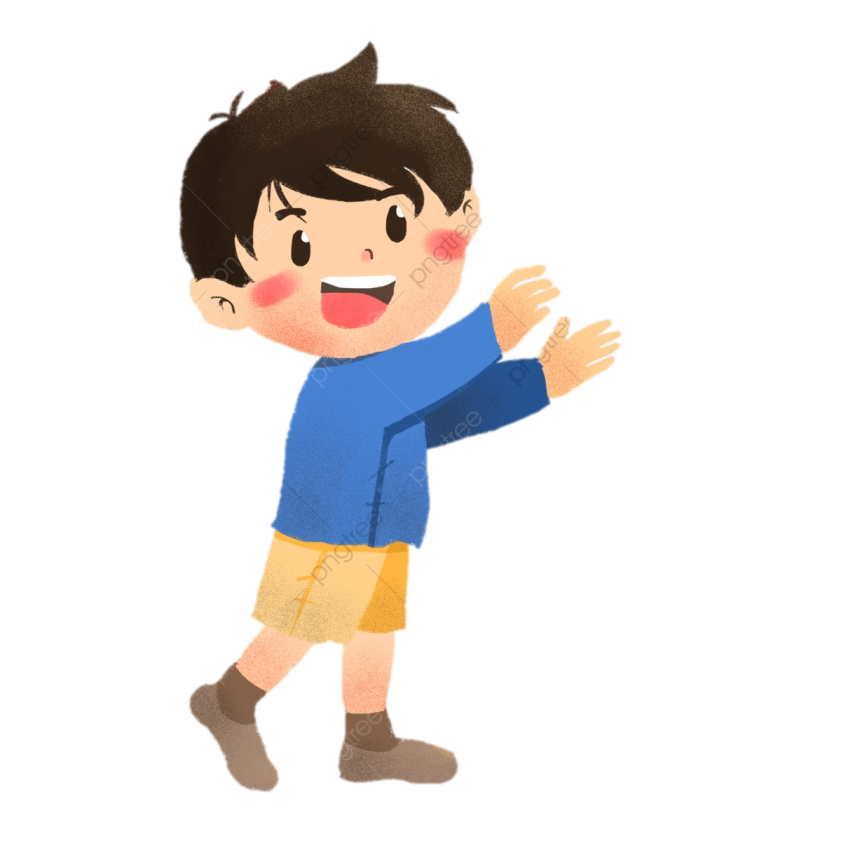 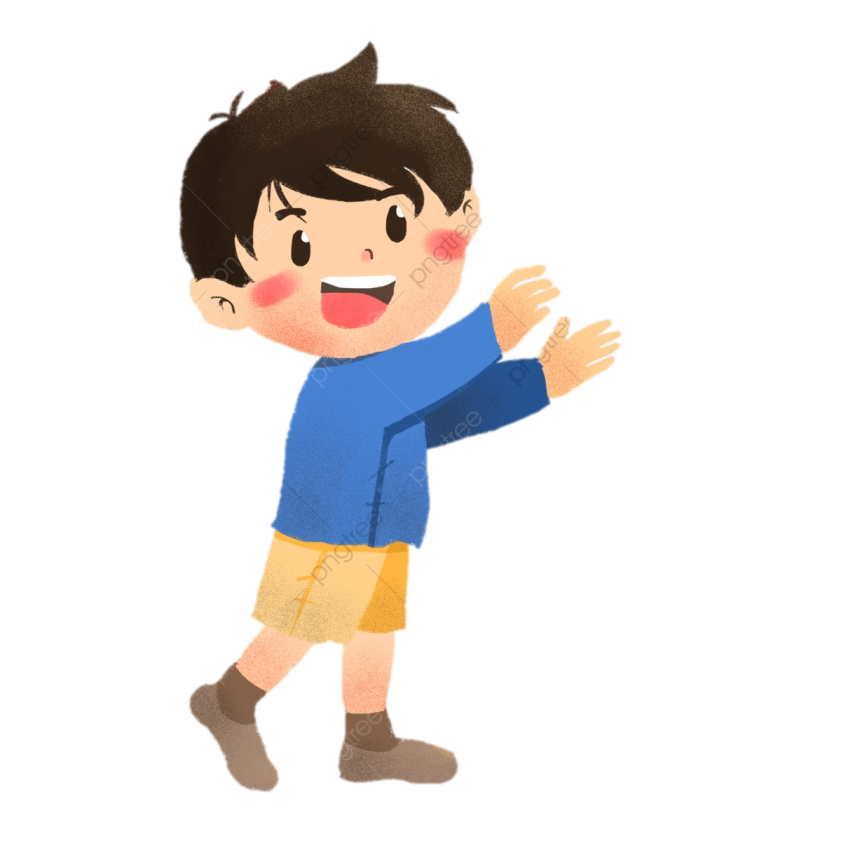 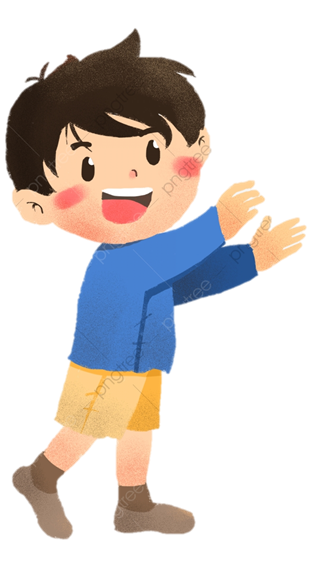 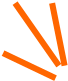 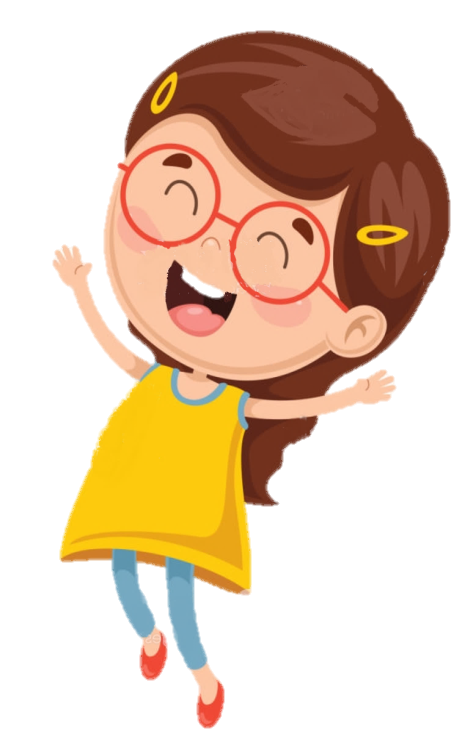 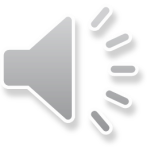 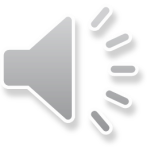 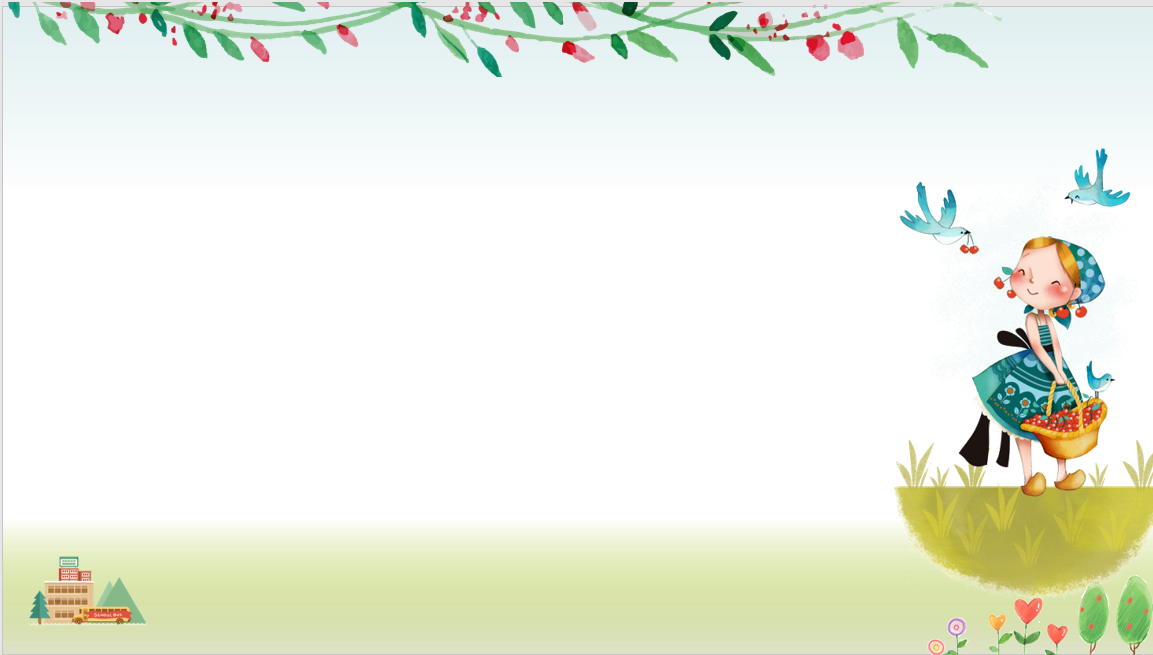 Thứ hai ngày 14 tháng 3 năm 2022
Toán:     Luyện tập
Bài 4: Mẹ mua một hộp sữa hết 6700 đồng và một gói kẹo hết 2300 đồng. Mẹ đưa cho cô bán hàng 10000 đồng. Hỏi cô bán hàng phải trả lại bao nhiêu tiền?
Tóm tắt
Bài giải
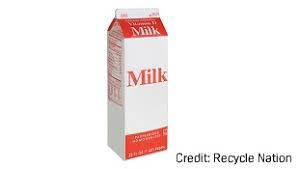 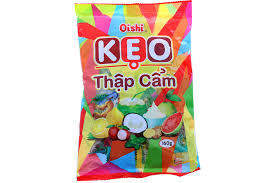 Mẹ mua hộp sữa và gói kẹo hết số tiền là:
6700 + 2300 = 9000 (đồng)
6700 đồng
2300 đồng
Cô bán hàng phải trả lại số tiền là:
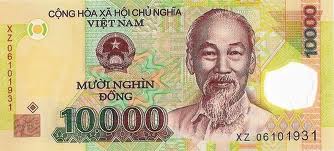 10 000 – 9000 = 1000 (đồng)
Đáp số: 1000 đồng.
Thừa: … đồng ?
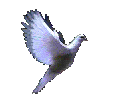 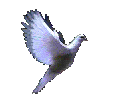 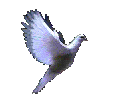 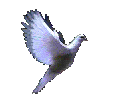 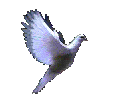 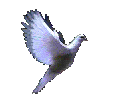 Mời các em nghỉ giải lao
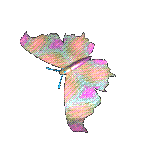 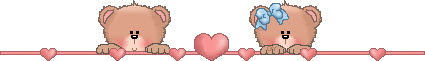